Город на Неве
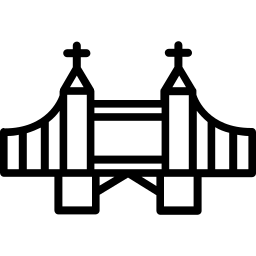 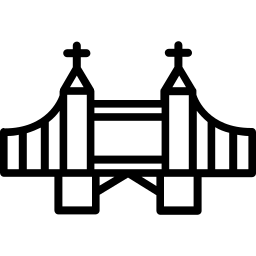 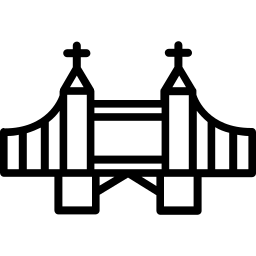 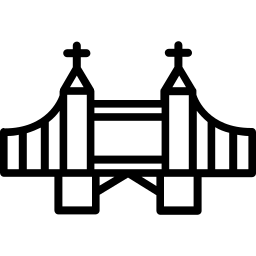 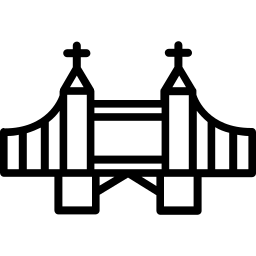 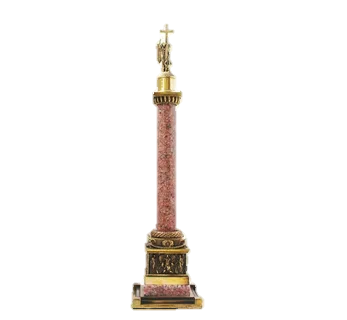 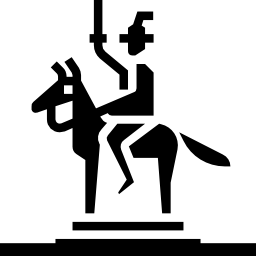 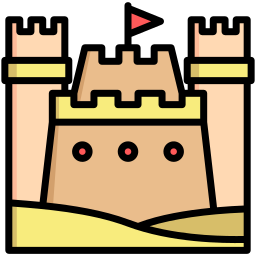 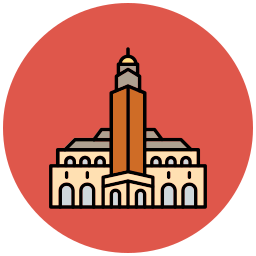 Медный всадник
Петропавловская крепость
Александровская колонна
Санкт-Петербург
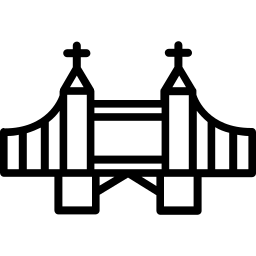 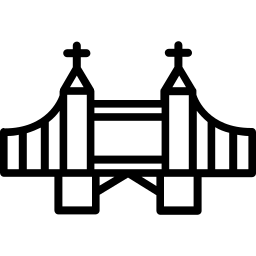 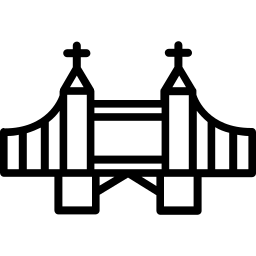 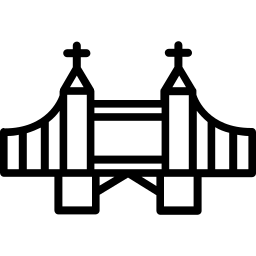 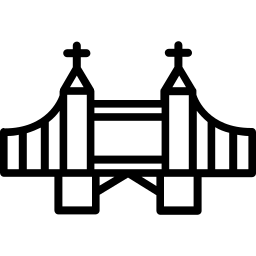 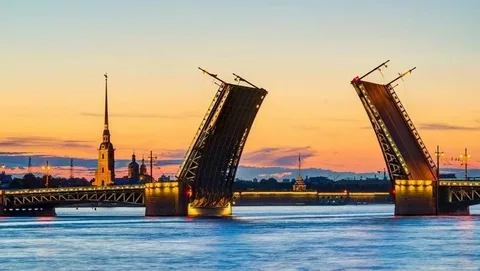 Санкт-Петербург
Санкт-Петербург – один из самых красивых городов мира
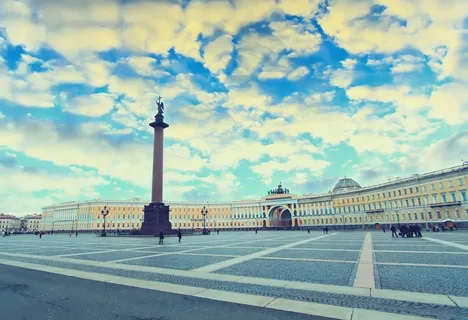 Основал Перт Первый более 300 лет назад
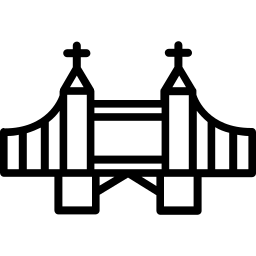 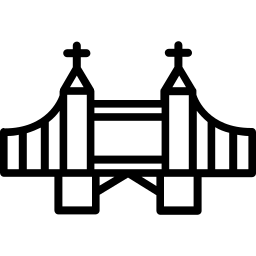 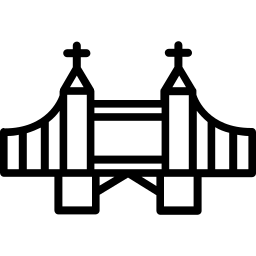 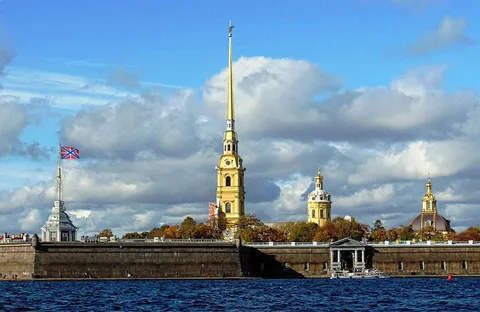 Петропавловская крепость
Петропавловская крепость — старейший памятник архитектуры Санкт-Петербурга
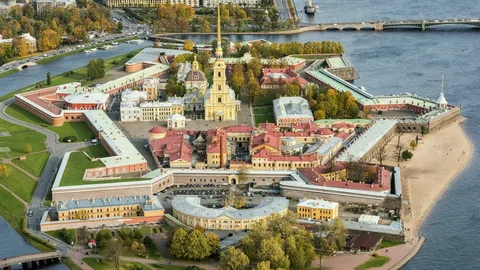 Высота – 12 метров
Основан в 1703 году
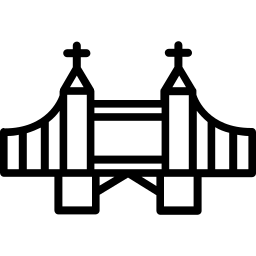 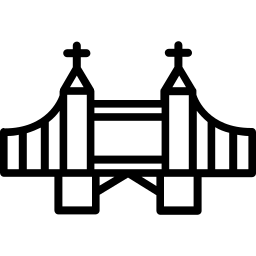 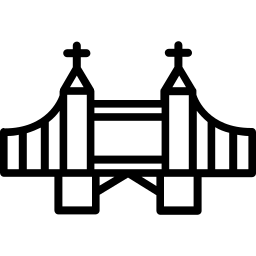 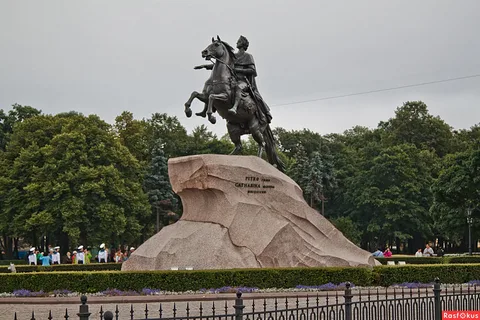 Медный всадник
«Медный всадник» — монументальный конный памятник первому российскому императору Петру Великому.
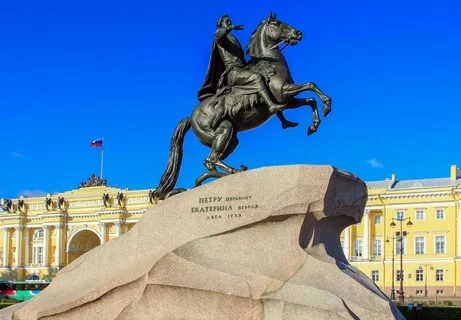 Создан в 1768–1778 г.
Высота памятника - 10 м
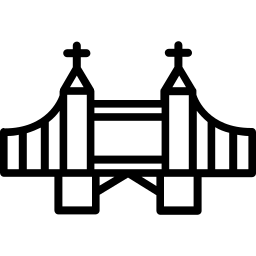 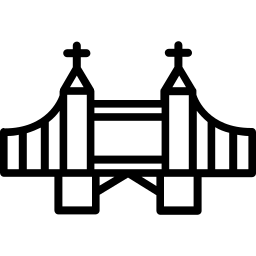 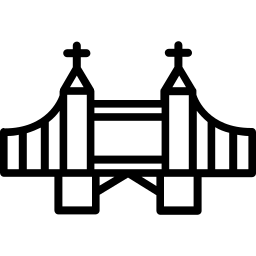 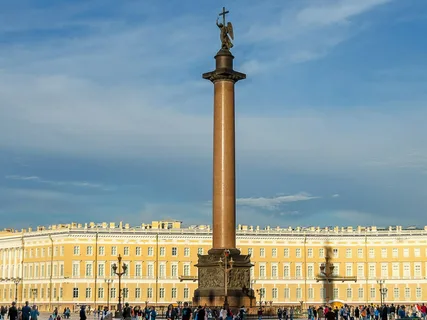 Александровская колонна
Александровская колонна — памятник победы русского народа в Отечественной войне 1812 года
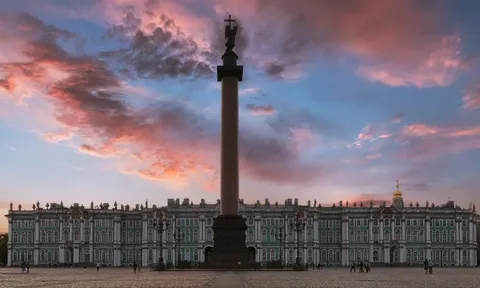 Воздвигнута в 1830–1834 г.
Высота - 47,5 м
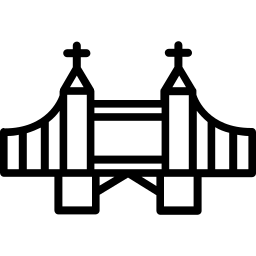 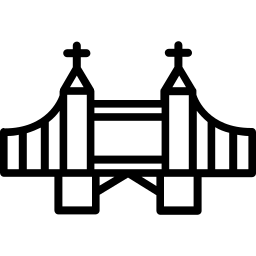 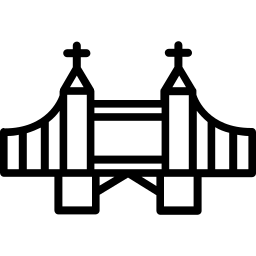